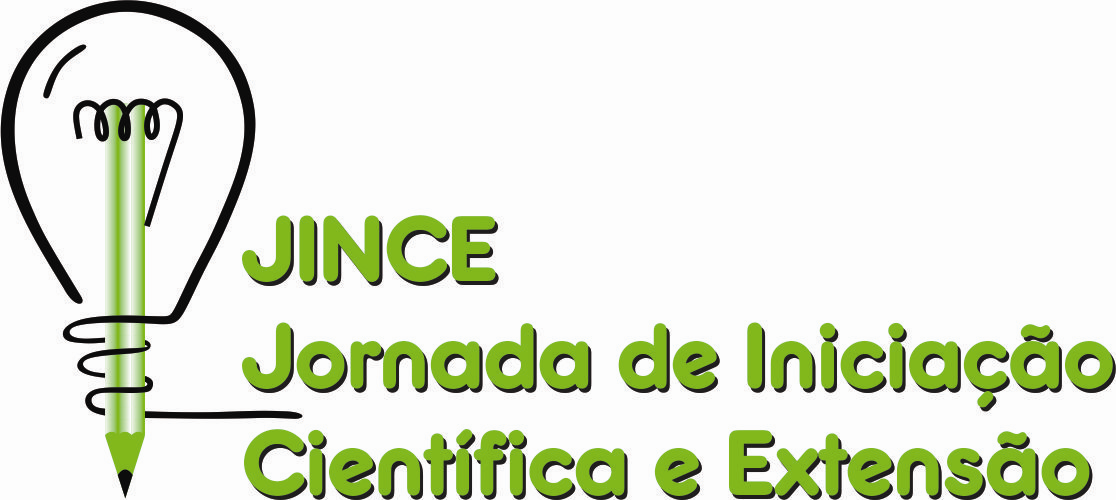 Projeto - ESPECIALIZAÇÃO EM EDUCAÇÃO INTERCULTURAL DO IF SERTÃO PE: DESENVOLVIMENTO PARTICIPATIVO DE UM CURRÍCULO A SERVIÇO DOS PROFESSORES INDÍGENAS E QUILOMBOLAS DO SERTÃO PERNAMBUCANO
Emanuel Lucas Santos Alves¹; Herlon Bezerra²
1. Bolsista PIBIC, estudante do Curso de Licenciatura em Computação - IF Sertão PE – Campus Petrolina;
2. Professor de Psicologia da Educação do IF Sertão PE – Campus Petrolina. Licenciado em Psicologia, Psicólogo e mestre em Filosofia. Membro do GMEPEIS Sertões - Grupo Multidisciplinar de Estudos e Pesquisas em Educação, Interculturalidade e Sociedades Sertanejas
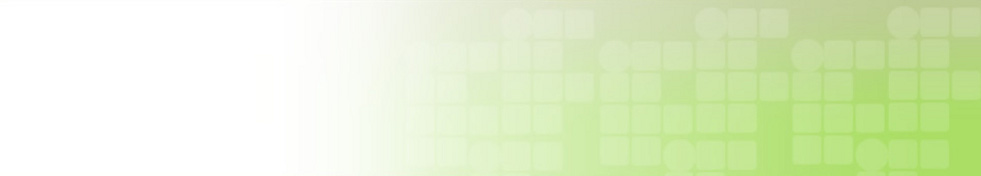 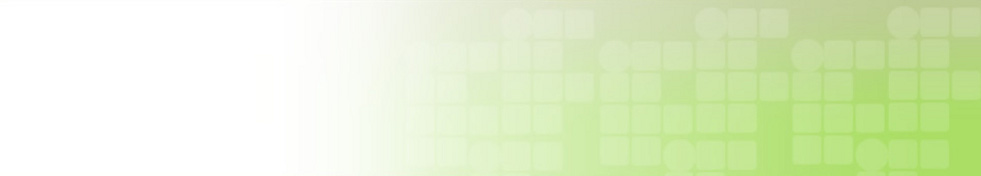 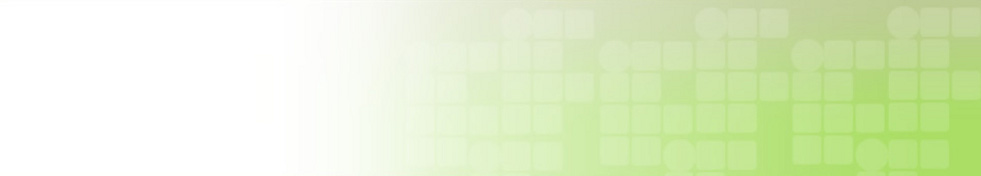 METODOLOGIA
INTRODUÇÃO
CONSIDERAÇÕES FINAIS
A existência de demanda regional por cursos de formação continuada para professore/as indígenas e quilombolas vem se apresentando ao IF Sertão PE, de várias formas, desde sua fundação, em 2008. Desde sua constituição como grupo de pesquisa institucionalmente certificado, em 2010, o GMEPEIS Sertões - Grupo Multidisciplinar de Estudos e Pesquisas em Educação, Interculturalidade e Sociedades Sertanejas, no ano de 2010, tem buscado dar maior sistematicidade ao diálogo institucional com os desafios de consolidação da educação escolar indígena e quilombola na região.
	Dentre as ações do IF Sertão PE a esse respeito, destaca-se a constituição de comissão responsável pelo desenvolvi- mento de uma Especialização em Educação Intercultural (Port. 28/GR, 24.01.2012). Este curso, que terá como público beneficiário prioritário professores indígenas e quilombolas, tem sua primeira edição planejado para 2014.1, com vagas abertas, inicialmente, apenas no Campus Floresta, em função de sua proximidade geográfica às populações em foco.
	O sucesso de um empreendimento desta natureza não depende, todavia, apenas de sensibilidade ético-política e de presteza gerencial-organizacional, apresentando, além de in-  críveis dimensões quantitativas, profundas dimensões quali- tativas, cujo centro nevrálgico se encontra na necessidade de superação do monoculturalismo, de tendências colonialistas e escravistas, que costuma ainda orientar, despercebido, as políticas de educação brasileiras (Candau & Russo, 2010; Oliveira & Candau, 2010).
	Daí que nossa pesquisa acabe por tomar por objetivo central prestar auxílio metodológico e teórico-conceitual ao desenvolvimento curricular desta especialização, ajudando-a a configurar um Projeto Político-Pedagógico capaz de colabo- rar com as lutas dos professores indígenas e quilombolas pelo estabelecimento regional de Cidadania Intercultural (Mato, 2008, 2009, 2010), Ecologia dos Saberes (Santos, 2010; Feyerabend, 2010) e Justiça Curricular (Apple, 1995, 1997, 2009; Giroux, 2003; McLaren, 1993).
Esperamos poder apresentar, na próxima edição do JINCE, os primeiros resultados desta pesquisa, já que seus potenciais de intervenção são inúmeros, indo desde o funcionamento das organizações educacionais regionais até à realidade sociocultural mais ampla. No primeiro caso,  ao conceder interesse investigativo às histórias, saberes, valores e lutas político-identitárias indígenas e quilombolas, provocando revisões curriculares promotoras do reconhe- cimento de sua dignidade formativa. No segundo, ao disse- minar informações comprometidas com a construção de sociedades interculturalmente equânime e democrática, promovendo a superação de ignorâncias e preconceitos étnico-raciais ainda persistentes.
Certos de que respostas consistentes a questões desta natureza não advirão nem da mera abstração teórica nem do mero ativismo militante, carregados ambos das certezas do universalismo ocidental, buscamos nossa inspiração meto- dológica nos princípios da Pesquisa-Intervenção como In- vestigação Colaborativa e Formativa (Barbier, 2002; Fals Borda,1994; Pineau, 2005). Segundo estes, nas pesquisas não se produzem somente conhecimentos, mas, igualmente, os sujeitos desses conhecimentos. Daí a importância de que sejam elas espaços para experimentações públicas dialo- gais, em que co-laborem, em iguais condições de poder ne- gocial, as distintas visões de mundo que compõem o campo, reunidos numa comunidade de co-intérpretes e co-aprendizes. Não se renuncia, assim, ao desafio do rigor e i- novação mas, antes, à ingenuidade da crença na possibilidade de  neutralidade científica (Japiassu, 1975).
	Em coerência a tais princípios, participaremos das 07 oficinas em torno do currículo do curso, que se darão entre a comissão do IF Sertão PE e representantes da Comissão de Professores Indígenas de Pernambuco e do Núcleo de Educação da Comissão Estadual de Comunidades Quilom- bolas de Pernambuco. Nossa finalidade é o registro, siste- matização e relatoria do processo coletivo, tendo como índices analíticos as categorias de Cidadania Intercultural, Ecologia dos Saberes e Justiça Curricular. Esse trabalho será avaliado, coletiva e interativamente, em momentos Ex-Ante, Durante e Ex-Post, permitindo revisão cíclica.
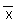 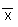 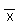 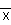 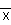 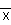 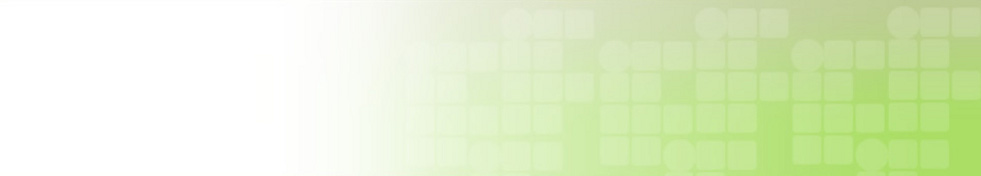 REFERÊNCIAS
APPLE, M.W. A política do conhecimento oficial: faz sentido a idéia de um currículo nacional? In: MOREIRA, A.F.B.; SILVA, T.T. (Org). Currículo, cultura e sociedade. São Paulo: Cortez, 2009.
___Conhecimento oficial: a educação democrática numa era conservadora. Petrópolis: Vozes, 1997.
___Educação e Poder. Porto, Portugal: Porto Editora, 1995.
BARBIER, R. Pesquisa-Ação. Brasília: Plano Editor, 2002.
CANDAU, V. M. F.; RUSSO, K. Interculturalidade e Educação na América Latina: uma construção plural, original e complexa. Rev Diál Educ, vol. 10, núm. 29, enero-abril, 2010, p. 151-169.
FALS BORDA, O. El problema de cómo investigar la realidad para transformarla por la praxis. Bogotá: Tercer Mundo, 1994.
FEYERABEND, P.K. Adeus à razão. São Paulo: Unesp, 2010.
GIROUX, H. A. Atos impuros: a prática política dos estudos culturais. Porto Alegre: Artmed, 2003.
JAPIASSU, H. O mito da neutralidade científica. Rio de Janeiro: Imago, 1975.
MCLAREN, P. Pós-modernismo, pós-colonialismo e pedagogia. In: SILVA, T.T. (Org.). Teoria educacional crítica em tempos pós-modernos. PortoAlegre: Artes Médicas, 1993, p. 9-40.
MATO, D. (Cord.). Diversidad cultural e interculturalidad en educación superior. Experiencias en América Latina.  Caracas: IESALC-UNESCO, 2008.
___ (Cord.). Educación Superior, Colaboración Intercultural y Desarrollo Sostenible/Buen Vivir. Experiencias en América Latina. Caracas: UNESCO-IESALC, 2009.
___ Las iniciativas de los movimientos indígenas en educación superior: un aporte para la profundización de la democracia. Nueva Sociedad No 227, mayo-junio de 2010. p. 3-15.
OLIVEIRA, L. F.; CANDAU, V. M. F. Pedagogia Decolonial e Educação Antirracista e Intercultural no Brasil. Educ Rev, Belo Horizonte, v.26, n.01, p.15-40, abr. 2010.
PINEAU, G. Emergência de um Paradigma Antropoformador de Pesquisa-Ação-Formação Transdisciplinar. Sau Soc, v. 14, n. 3, 102-110,set-dez,2005
SANTOS, B.S. Para além do pensamento abissal: das linhas globais a uma ecologia dos saberes. In: ___ MENESES, M.P. (org). Epistemologias do Sul. São Paulo: Cortez, 2010: 31-83.
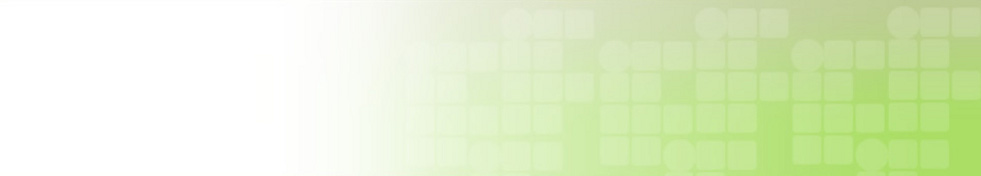 RESULTADOS ESPERADOS
Como produtos da pesquisa, pretendemos (1) um “Diagnóstico Situacional da Formação dos Professores Indí- genas e Quilombolas no Sertão Pernambucano” e (2) um “Plano de Ação Interinstitucional de apoio ao Desen- volvimento Docente na Educação Indígena e Quilombola do Sertão Pernambucano”, peças cuja importância estratégica vai, certamente, além da contribuição com o projeto pedagógico da especialização em questão.
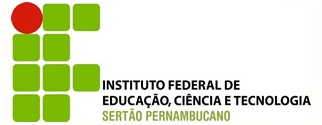 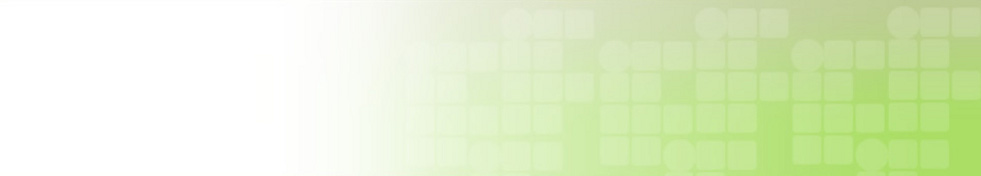